Presented by Enrique G. Ortiz
Robust Object matching for persistent tracking with heterogeneous features
Metadata
Time
Object velocity
Platform aspect angle
Depression agle
Slant range
Resolution
Sensor azimuth
Sensor Modality
Object bounding box
Etc.
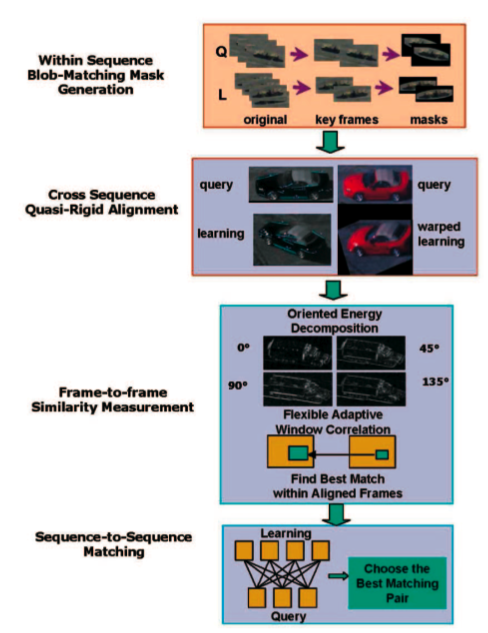 System Overview
Prewarping Stage
Approximately match resolutions

Define vehicles three directions

Chamfer matching for initial translation
Within Sequence Object Mask Generation
Robust Blob Feature Extraction

Blob Tracking via Earth Mover’s Distance

Object Mask Generation
Blob Detection
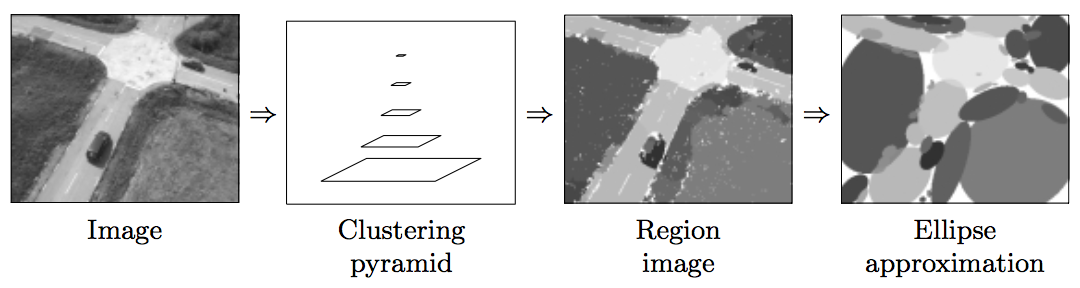 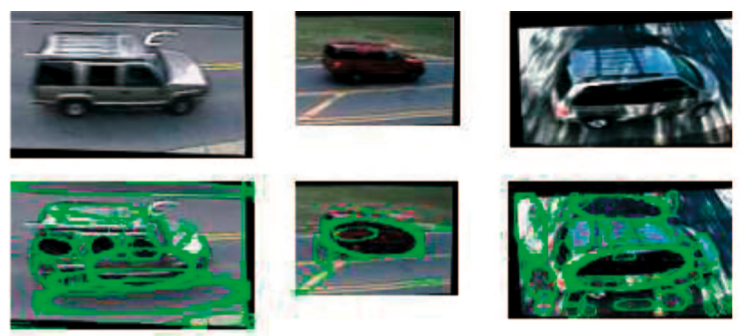 Earth Mover’s Distance
Intuition





Transportation Problem
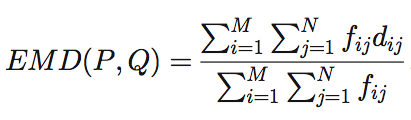 Region Matching through EMD
Distribution 1
Distribution 2
[R, G, B, X, Y, A]
di,j
wi,j
di,j
wi,j
di,j
fi,j=min(wi,j,w’I,j)
Object Mask Generation
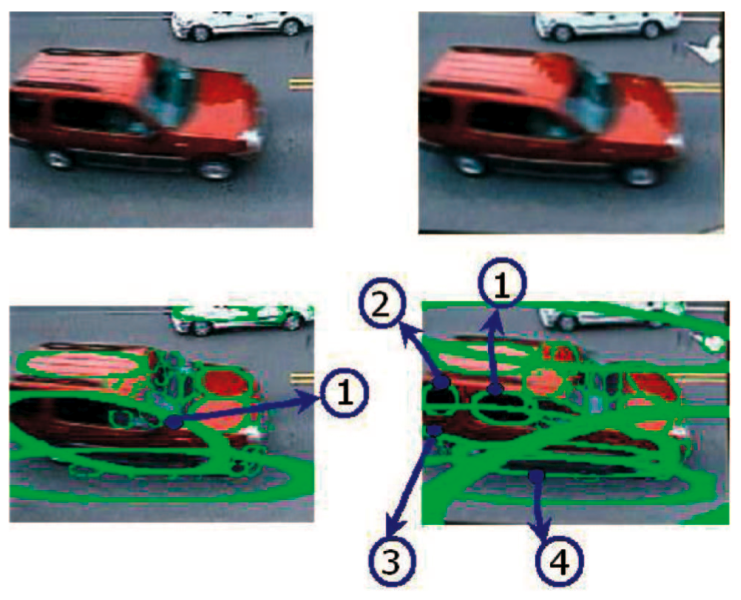 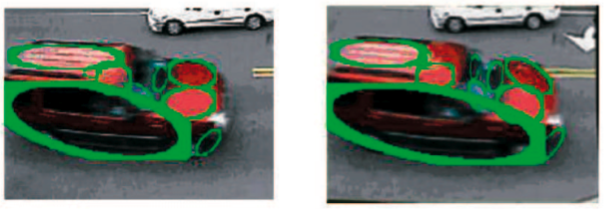 Segmentation Result
Cross Sequence Quasi-Rigid Alignment
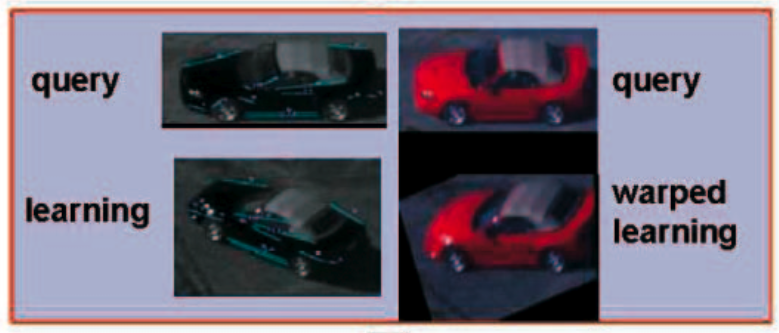 Detect and Classify Edges
Canny Edge Detection

Classify Edges
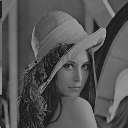 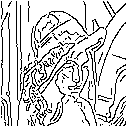 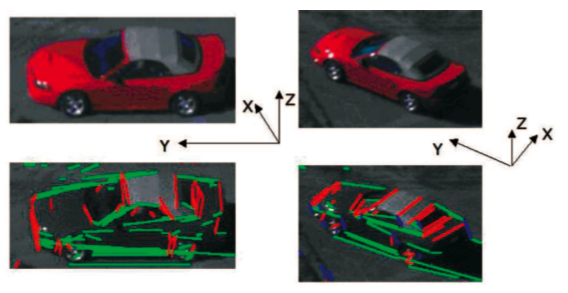 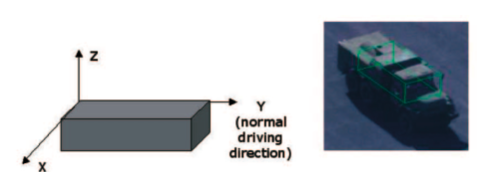 Descriptor and Matching
Band Image [Y R G B]






Normalized Correlation
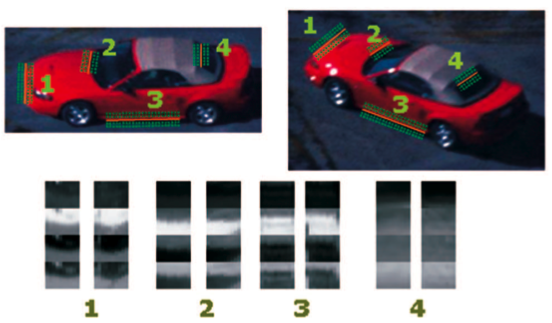 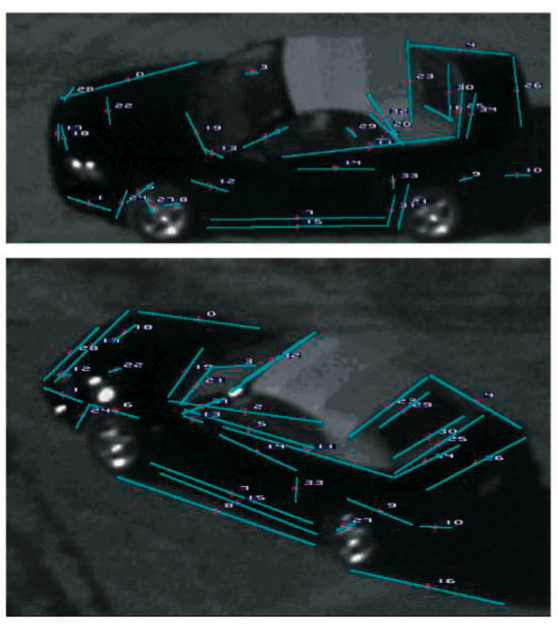 Matching Result
Reject Outliers
Outliers
Edges with similar appearance
False matches
Edges with cluttered background

Solution:
Impose two rigidity constraints
Reject Outliers - Affine Rigidity
Target depth variation smaller than range

Distances should satisfy 1D affine model
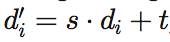 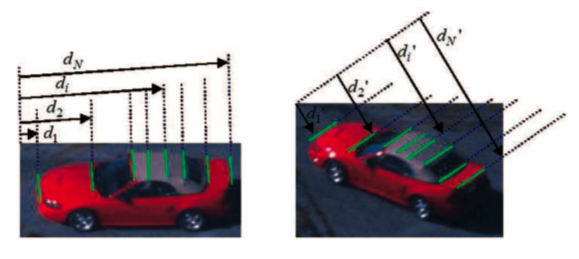 Reject Outliers – 3D Line Reconstruction
Metadata
Camera Rotation

2D Line Correspondences
Camera Translation
3D Line Location

Reject line with large 3D location error
Outlier Rejection Result
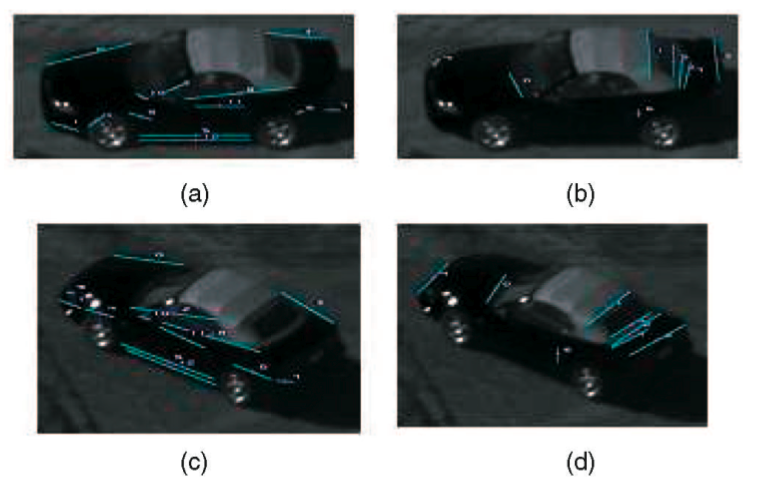 Extend Line Segments
Extend until intersection
Modify for equal orientation
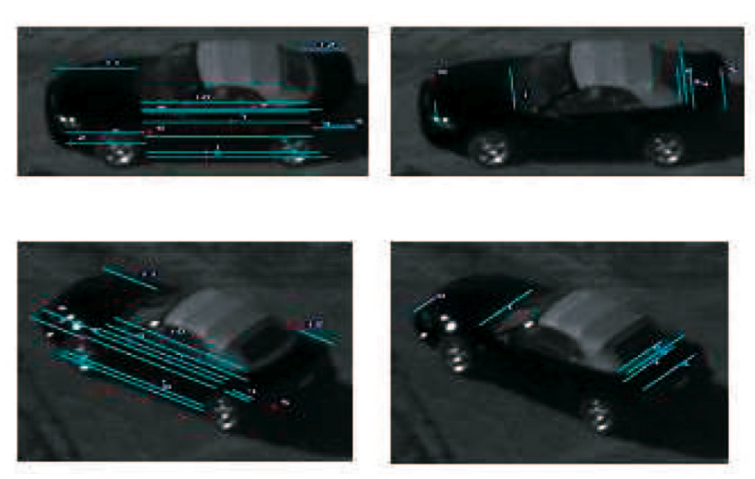 Interpolating Flow Fields
Similarity Transformation







Weight flow less as move away from line
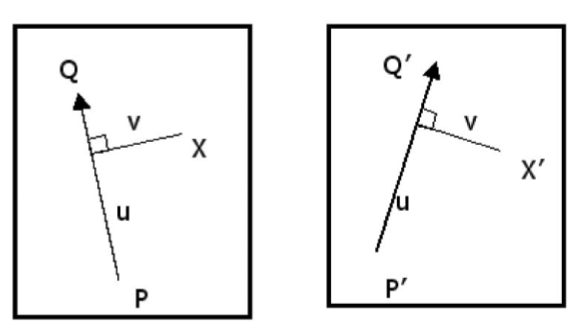 Incorporation of Points
Harris corner detector
Match by correlation
Alone insufficient for global motion model
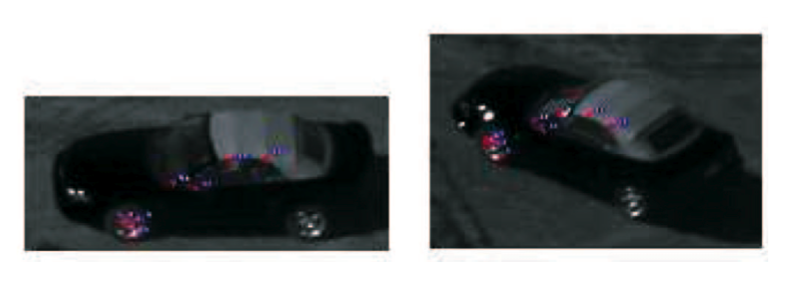 “Quasi-Rigid” Alignment Results
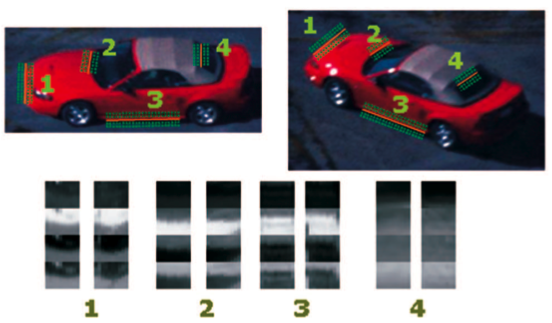 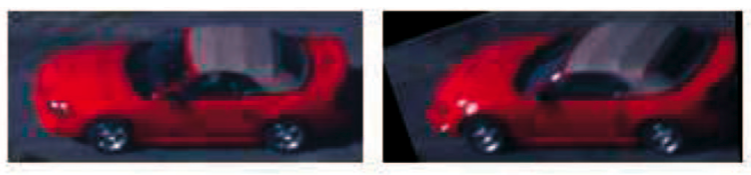 “Quasi-Rigid” Alignment Results
Query
Model
Warped Query
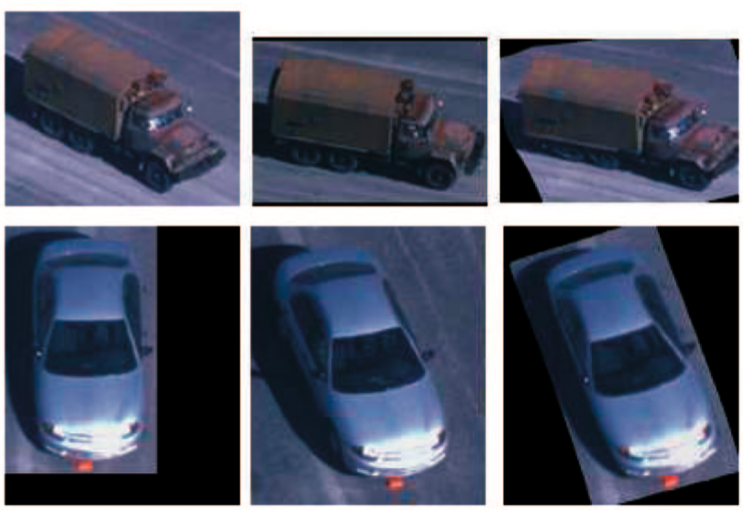 Match path to a local distribution of patches within constraints  provided by aligned images
Represent patches as oriented energy filter outputs
Captures significant features
Ignores some illumination effects
Each patch captures spatial arrange of edge energy and orientations within patch
Perform nearest-neighbor matching with patches in target image to account for alignment error
Score of the patch is computed as that of the best matching patch within a small range of translations around the patch
Scores from all local patches aggregated to form overall score between two images
Matching
Oriented Energy Filter (0, 45, 90, 135)
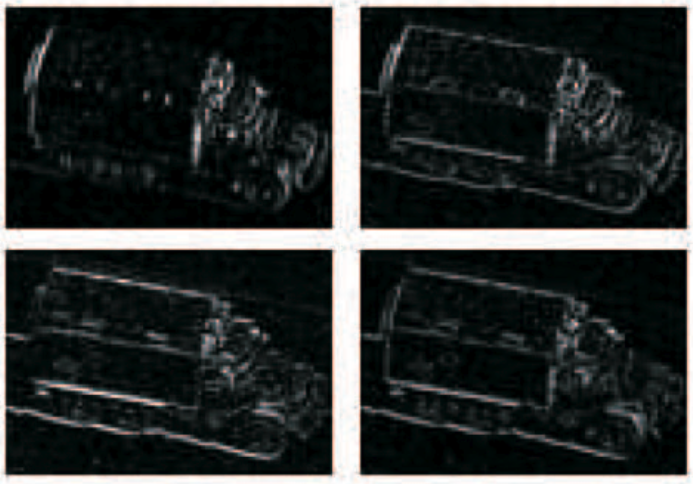 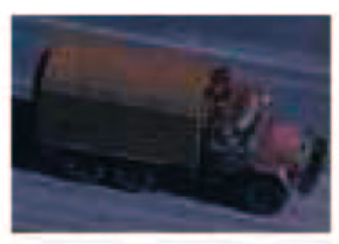 Patch Matching
Weighted sum of correlation score from all the pixels
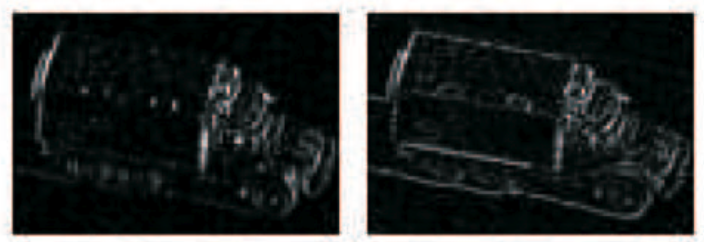 - Spatial Edge Energy
- Orientation
Local Correlation Scores
Global Affine Alignment
“Quasi-Rigid” Alignment
Color and Texture
Local Template Matching
Similar to Normalized Correlation

Average Color Similarity
Measure the angle between RGB vectors
Results
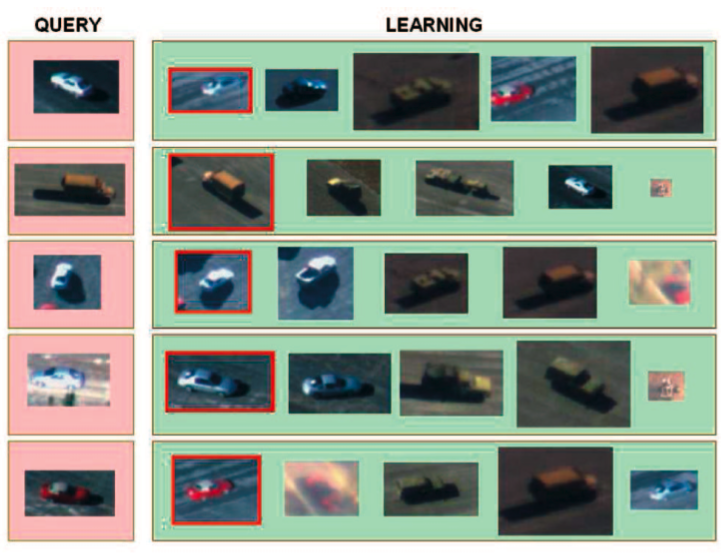 Results
Performance well for sequences up to 30 seconds apart (98.8%)

Does well up to approximately 30° pose change
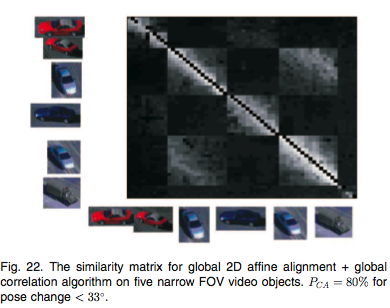 2D Affine Alignment + global correlation
80% for pose < 33°
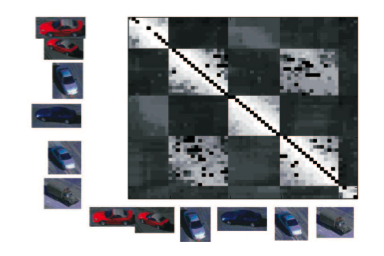 Their Method
91% for pose < 33°
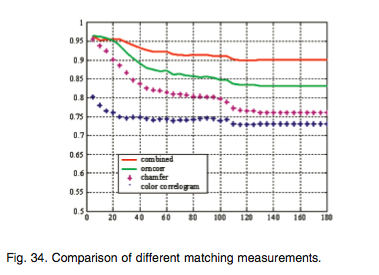 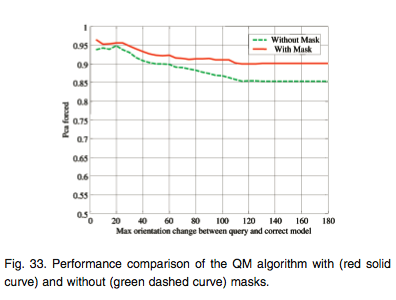 End